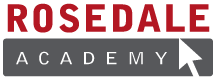 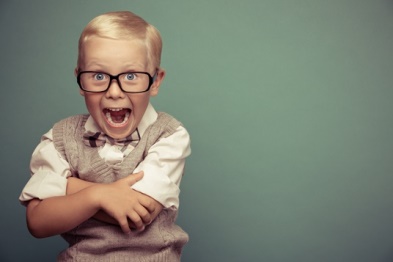 Let’s Review Lessons
9-11
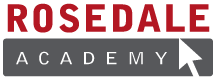 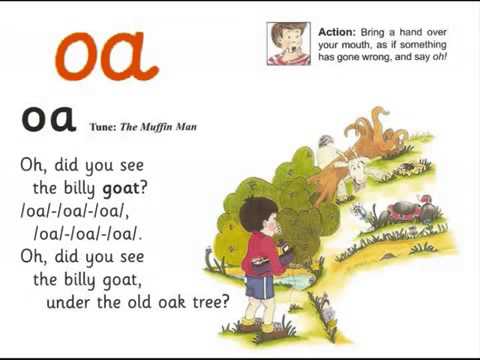 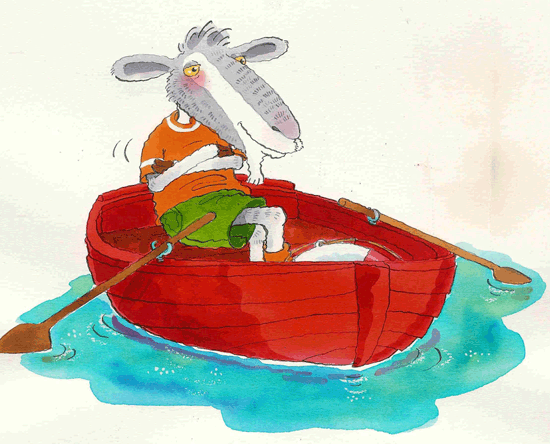 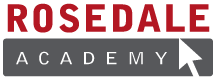 Could you? Would you? With a goat?Could you? Would you? On a boat?
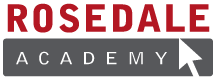 Let’s practice asking for specific objects!
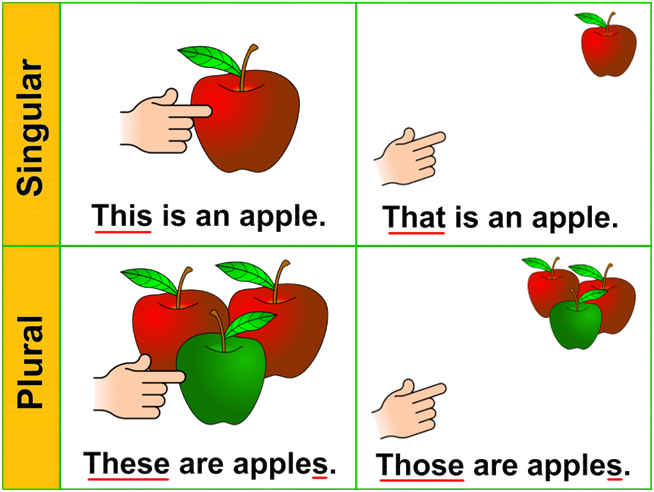 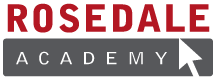 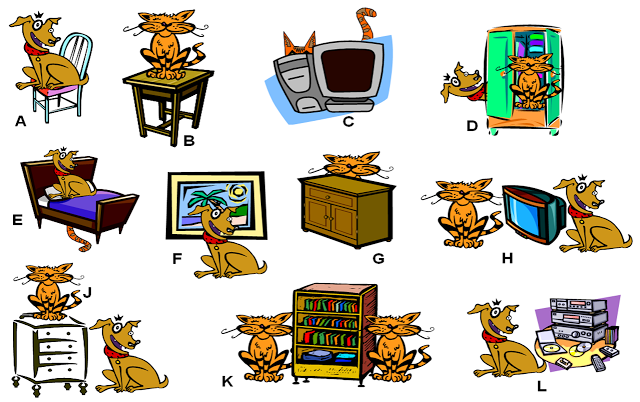 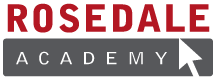 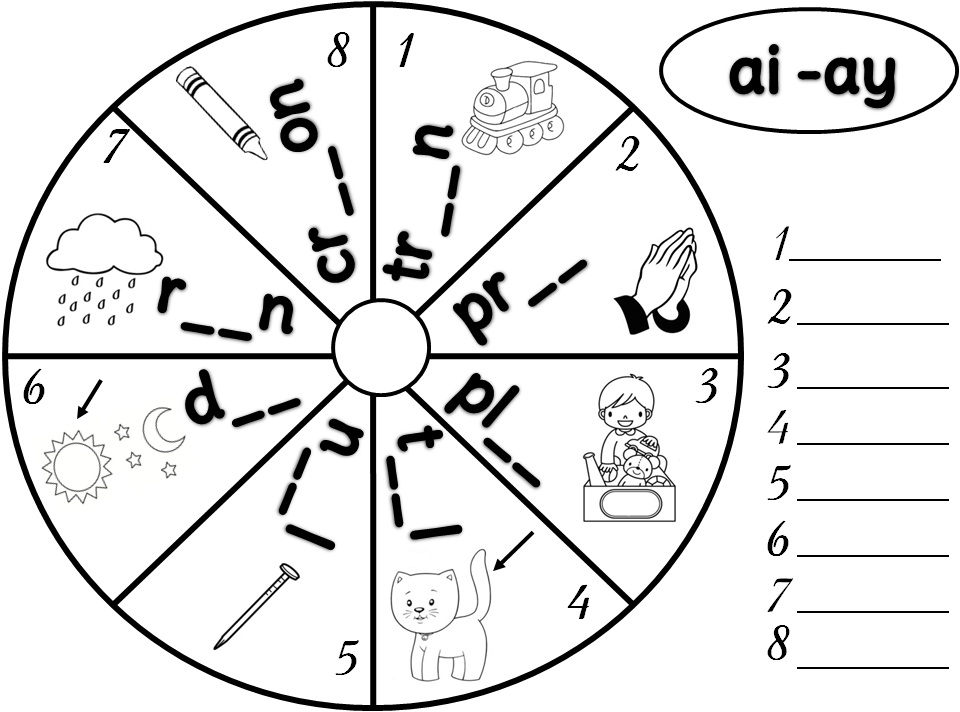 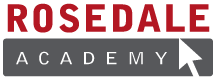 Practicing words that mean the same:
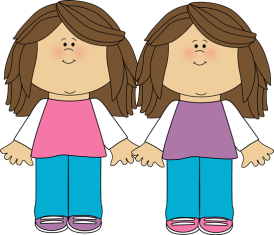 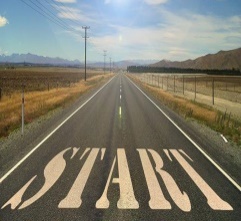 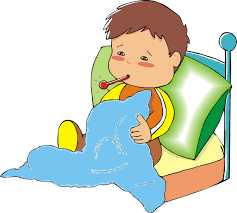 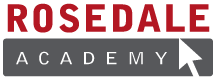 Quantifiers – Much, Many, A Lot
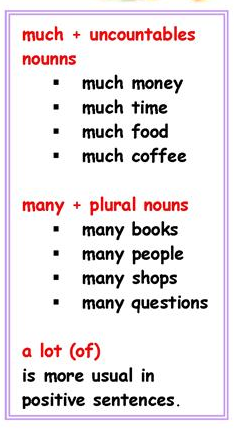 Much or Many?

___________  pens

___________ lemonade

___________ peaches

___________ sugar

___________ children

___________  rice
Positive:  I have a lot of crayons.

Negative:  I don’t have many crayons.
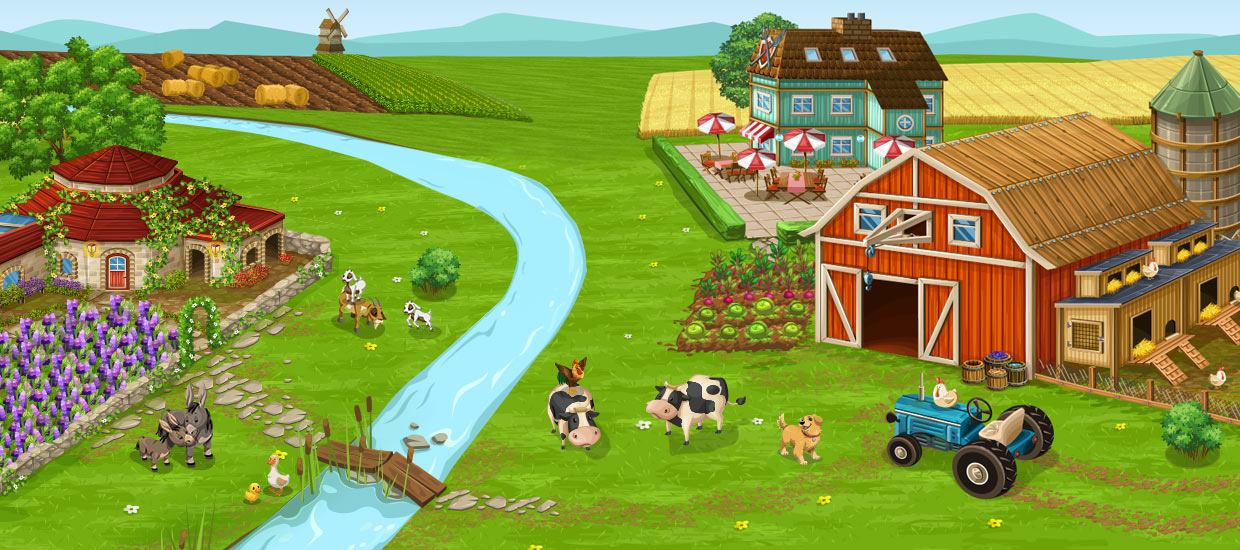 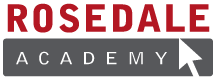 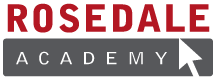 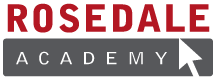 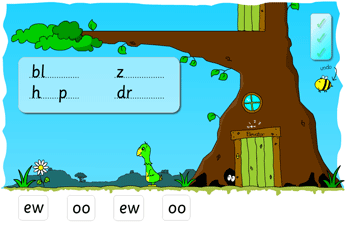 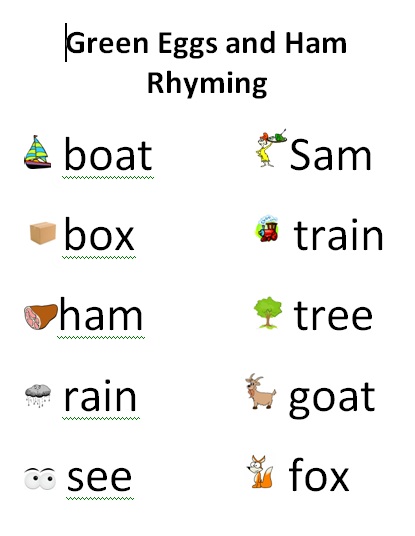 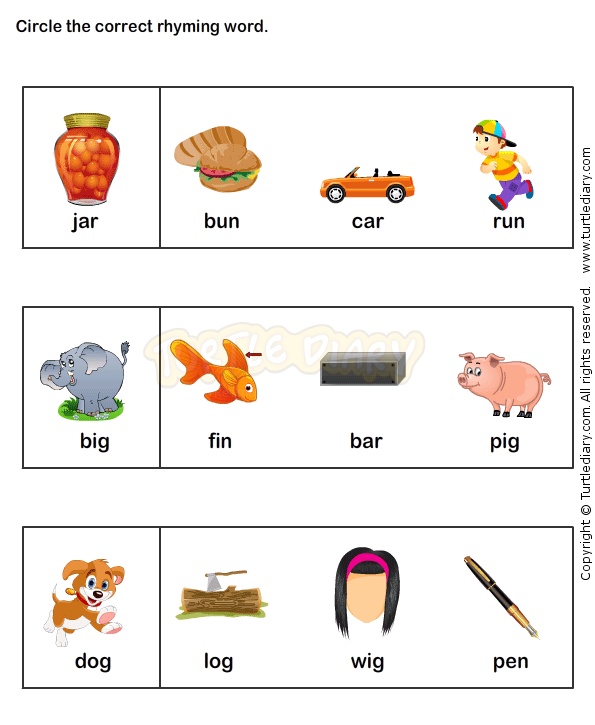 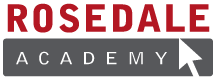 Let’s try writing a poem:
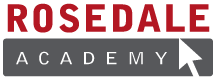 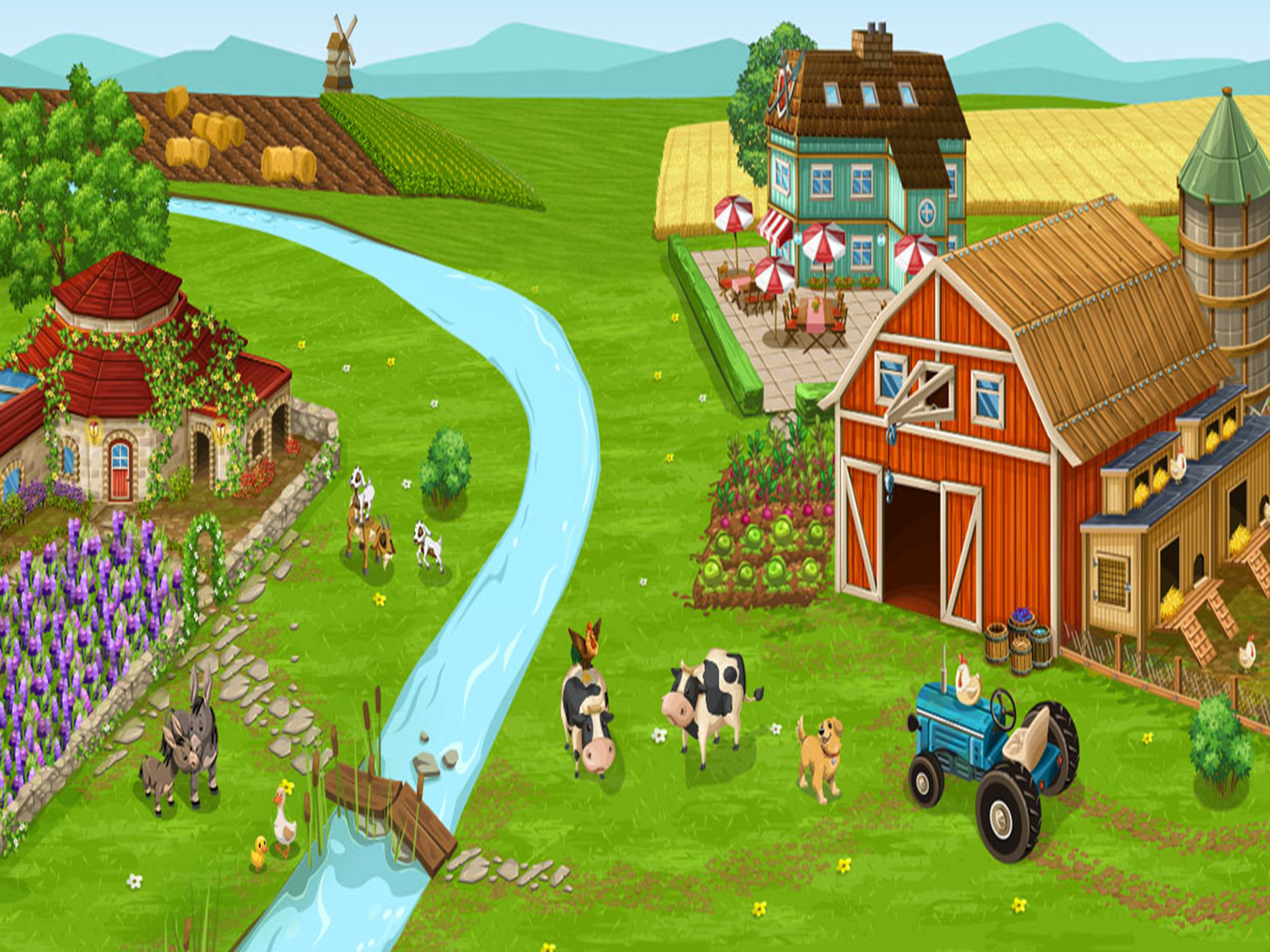 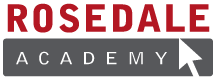 Let’s Review
The “OA” Sound
Asking for specific objects 
     (This/That/These/Those)
Letter writing
Prepositions
Synonyms